2 этап краеведческого исследования«Фантастические существа на фасадах  домов Петроградской стороны»
Материалы подготовили учащиеся ЦО №173
                                  Кузнецов Александр   
                                  Хомылев Михаил
                                  Наумова   Мария 
                                  Апоницын Даниил 
                                  Сорокин Иван
                                  Шалаев Александр 
                                  Коновалов Арсений

Руководитель: Туренко Галина Михайловна, учитель истории и культуры  Санкт-Петербурга
Каменноостровский пр. 73/75
Кариатиды
Кариатида (греч.) –карийская дева. Вертикальная опора в виде женской фигуры, поддерживающая балочное перекрытие и выполняющая функцию колонны или пилястры.
Кария –местность в Лаконии в Древней Греции.
Миф о кариатидах.
Кора ( греч.kora –девушка) в искусстве Древней Греции  скульптурное изображение  девушки, имевшее  культовое значение . В дальнейшем коры стали использоваться в качестве кариатид.
В древней Греции кариатиды  изображали
     женщин  племени карийцев которые , по преданию, вступили в сговор с врагами греков персами и   в наказание должны были нести на голове кару – тяжесть.
Маскароны
Маскарон – выпуклый лепной орнамент в виде  маски или лица, иногда окруженного листвой. Размещается в средней части облицовки окон, дверей, под балконами, при отверстиях фонтанных труб. Маскароны полны символики.
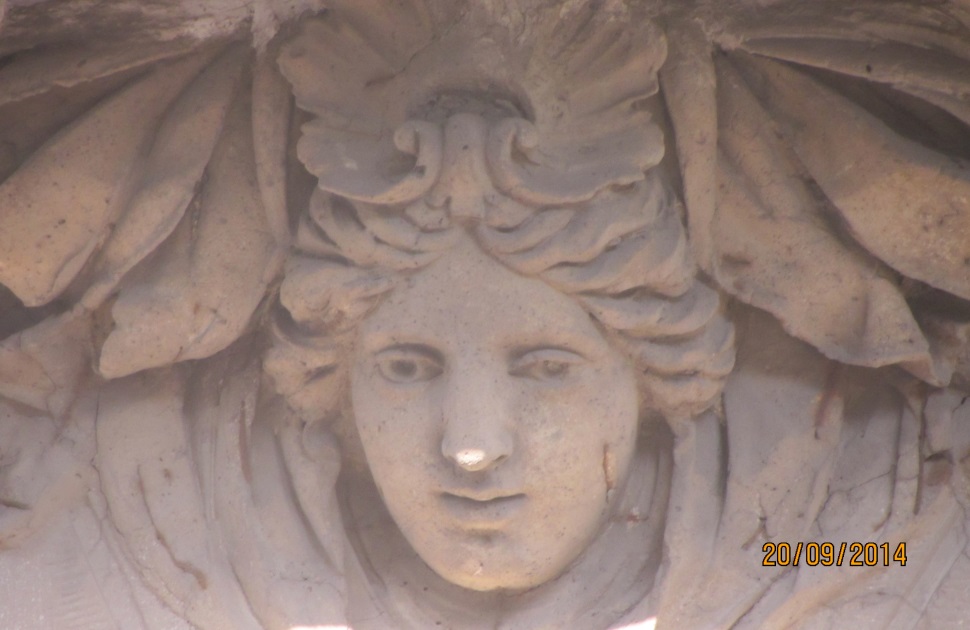 Лахтинская улица д.9
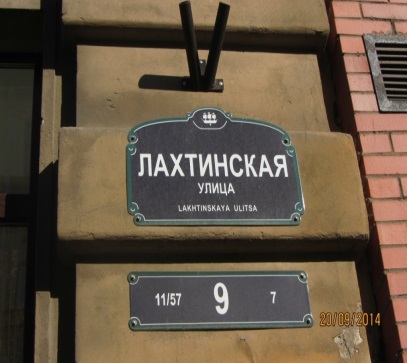 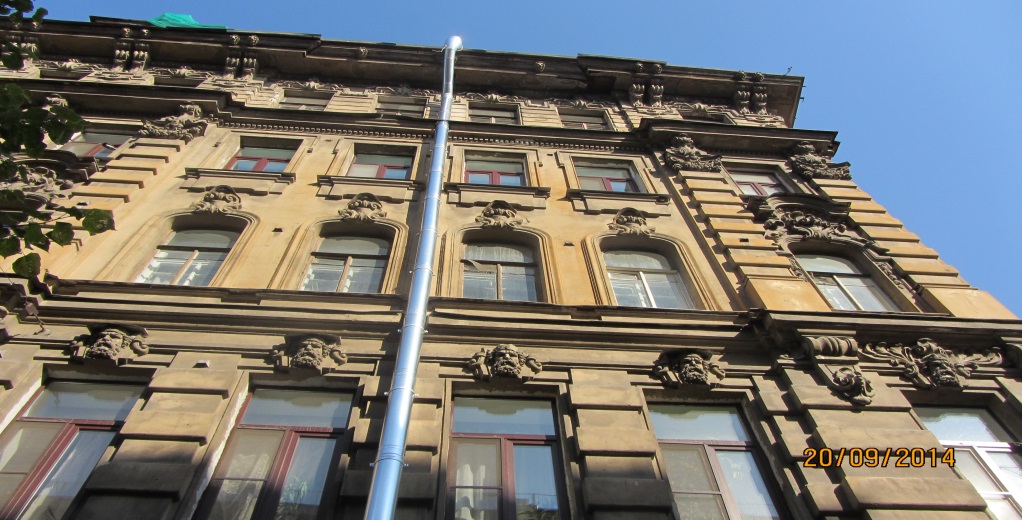 Гатчинская, д.9
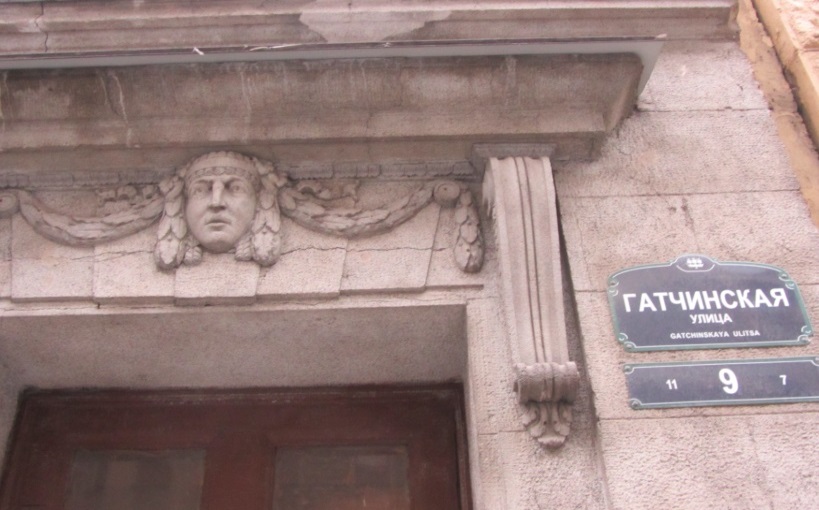 Гатчинская улица д.11
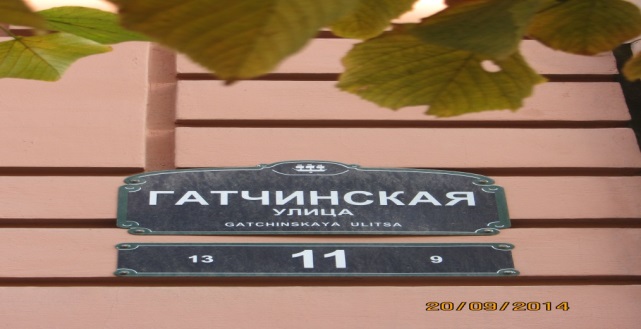 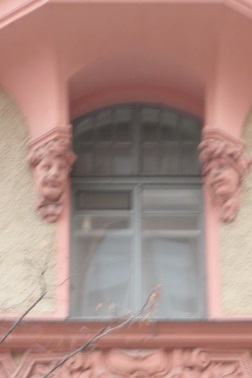 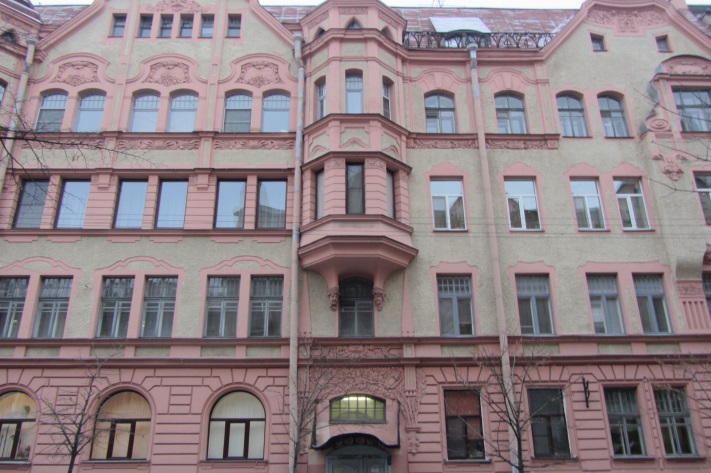